مبانی جامعه شناسی
سحر دوستعلیزاده
جلسه ی دوم مبانی جامعه شناسی
ارتباط  جامعه شناسی با علوم دیگر
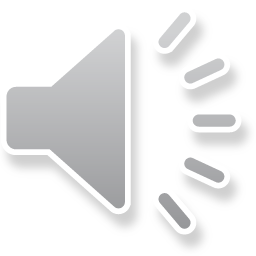 جامعه شناسی وعلوم دیگر
برسی وشناخت جامعه انسانی موضوع دانش خاصی نیست بلکه علوم متعددی مانند جغرافیا ،تاریخ ،اقتصاد وجمعیت 

شناسی ،حقوق وروانشناسی هر کدام یک جنبه از این دانش را مورد برسی قرار می دهند .

بعضی از جامعه شناسان مانند دور کیم ،موضوع وقلمرو جامعه شناسی را بقدری وسیع میدانند که علوم اجتماعی را
 جز زیر شاخه های این علم محسوب می کنند.
تفاوت رشته های جامعه شناسی با علوم اجتماعی
1. رشته های  علوم اجتماعی  به طور کلی به تحلیل امور ومسائل می پردازد ولی جامعه شناسی به ترکیب امور می پردازد.

2.رشته های علوم اجتماعی به ابعاد مختلف واقعیت اجتماعی توجه دارد وجامعه شناسی علاوه بر توجه به ابعاد مختلف واقعیت اجتماعی ،سعی می کند لایه های مختلف اجتماعی را به هم ارتباط دهند.
جامعه شناسی وتاریخ
بررسی پدید های اجتماعی منحصر به برسی آن در زمان حال نیست ومانند تاریخ باید وقایع گذشته را نیز برسی کرد

تقاوت جامعه شناسی با تاریخ :
تاریخ اغلب یک پدیده ی اجتماعی را از آغاز پیدایی آن توصیف می کند در حالی که جامعه شناسی به تجزیه وتحلیل وتوجیه علل آن می پردازد .
تاریخ برسی میکند ولی جامعه شناسی علت یابی میکند .
جامعه شناسی با آمار
جامعه شناسان با کمک آمار پژوهش های خود را انجام می دهند ،در واقع آمار عصای دست جامعه شناسی می باشد 

امروزه با بهره گیری از روش های آماری جامعه شناسان در پژوهش های خود سعی دارند،متغیرهای کیفی را به کمی تبدیل نمایند .

وهمچنین از ریاضی در تحلیل های خود سود می جویند.
زبان شناسی وجامعه شناسی
زبان عبارت است از مجموعه ای مرتبط ومتشکل از علائم صوتی که برای بیان مفاهیم وانتقال افکار وبالاخره برقراری ارتباط میان انسان ها به کار برد.

زبان وسیله ی انتقال وتفهیم فرهنگ از نسلی به نسل دیگر است.
برای شناخت فرهنگ یک جامعه ،آگاهی وشناخت زبان آن جامعه ضرورت دارد.

از طریق مطالعه وشناخت ساخت های کلمه ،قواعد ودستور زبان میتوان به دانش جامعه شناسی آن فرهنگ پی برد.
جامعه شناسی وجغرافیای انسانی
موضوعاتی که جغرافیا به برسی آن می پردازد شامل عوامل اصلی تشکیل دهنده ،شرایط خاص اجتماعی است .

جغرافیای انسانی اثراتی که محیط بر جامعه انسانی بر جای میگذارد ونیز اثراتی که انسان به کمک تکنولوژی بر 

محیط زندگی می گذارد را مورد مطالعه قرار می دهد
جامعه شناسی ومردم شناسی
تمایز جامعه شناسی ومردم شناسی:

جامعه شناسی به برسی پدیده های اجتماعی می پردازد ومردم شناسی به پدیده های فرهنگی 

جامعه شناسی به جنبه های کمی ومردم شناسی به جنبه های کیفی می پردازد .

از لحاظ قلمرو وروش نیز متفاوت اند :از لحاظ قلمرو مردم شناسی به مطالعه فرهنگ وپاره فرهنگ می پردازد در حالی که گستره جامعه شناسی وسیع است ونهاد ها وسازمان ها را برسی می کند .در جامعه شناسی از روش پهنایی ودر مردم شناسی از روش ژرفانگر استفاده می شود.
جامعه شناسی واقتصاد
علم اقنصاد مطالعه روابط انسانی در زمینه های تولید ،توزیع ،مبادله ،دمصرف کالا است ،ولی چون این فرایند در جامعه صورت می گیرد ،قسمتی از امور اجتماعی محسوب می شود .

در جامعه شناسی واقتصاد مسئله ی روابط انسانی وتاثیرات عوامل جامعه شناختی در الگوهای تولید ،توزیع ،جریان ومصرف سر وکار پیدا می کند.

تفاوت  این دو رشته در این است که اقتصاد به جنبه های خاصی از امور اجتماعی توجه دارد وجامعه شناسی امور را به صورت کلی برسی می کند .
جامعه شناسی وجمعیت شناسی
جمعیت شناسی به مطالعه ساخت وترکیب جمعیت وحرکات ودگرگونی های آن در زمان ومکان می پردازد وبرای این کار از علم آمار کمک می گیرد.

دور کیم در کتاب تقسیم کار اجتماعی نشان می دهد که میان افزایش جمعیت وتقسیم کار اجتماعی همبستگی مثبتی وجود دارد 

مطالعات جامعه شناختی با مسائل جمعیتی سر وکار داردومسائل جمعیتی را نمی توان بدون توجه به ساخت اجتماعی وسازمان های اجتماعی ونظام ارزش ها ،هنجار ها و به طور کلی فرهنگ مورد برسی قرار داد.
جامعه شناسی وحقوق
علم حقوق به تنظیم قوانین فردی واجتماعی در زمینه روابط مدنی ،سیاسی واجتماعی می پردازد ،قوانین مدنی باید به تناسب نیازها وآداب وعادات و فرهنگ جامعه وضع وتنظیم شود.

اکثر قوانین حقوق در ابتدا جنبه ی عرفی  واجتماعی داشته وبا گذشت زمان به هنجارهای اجتماعی وقوانین تبدیل می شوند.
ومطالعات جامعه شناختی به تفاوت میان قوانین رسمی وعرفی می پردازد.
جامعه شناسی وروانشناسی
روانشناسی به مطالعه ی علمی فعالیت های روانی فرد وعوامل تشکیل دهنده ی آن مانند هوش ،حافظه ،ادراک وتداعی معانی می پردازد .
روانشناسی به مطالعه ی حالات روانی ورفتار انسانی می پردازد در صورتی که جامعه شناسی به مطالعه وبرسی گروه ها واجتماعات انسانی می پردازد.مهم این است که فعالیت روانی ورفتاری انسان ها را نمی توان بدون در نظر گرفتن محیط اجتماعی برسی کرد .

در حالت کلی می توان گفت که بدون در نظر گرفتن شرایط اجتماعی وگروه های اجتماعی ،نمی توان روحیات وحالات روانی افراد رابرسی کرد.